ProgrammiermethodikÜbung 3
Sommersemester 2011
Fachgebiet Software Engineering


Andreas Scharf
andreas.scharf@cs.uni-kassel.de
Agenda
Besprechung HA2
Methodenentwurf
Textueller Entwurf
Implementierung in Java
Zetteltest zur Verifikation
eDOBS
Vorschau HA3
Besprechung HA2 I
Aufgabe 1: Implementierung Klassendiagramm
Implementierung erfolgt strukturiert durch vorgegebenes Schema
Klassen
Attribute
Methoden
Assoziationen
Sichern von referentieller Integrität
Referentielle Integrität
Immer bezüglich einer Assoziation
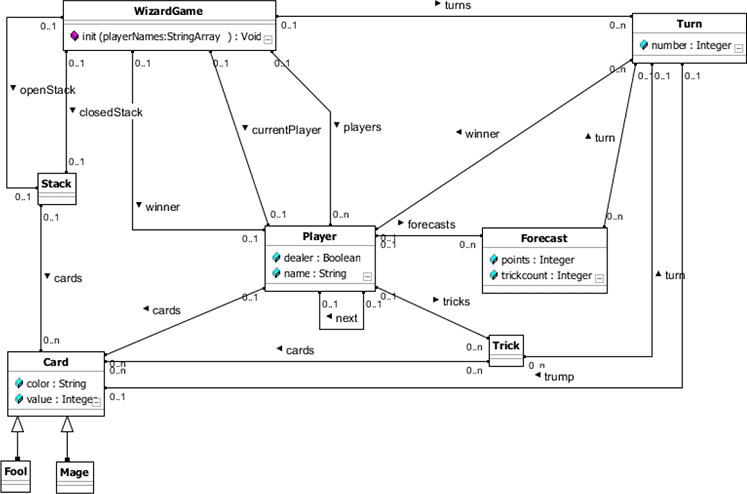 Besprechung HA2 II
Zusatzaufgabe: JUnit Tests
Sicherstellen, dass referentielle Integrität korrekt implementiert ist. Beispiel:
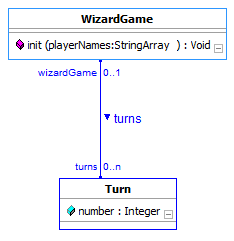 @Test
   public void testWizardGameTurnReferentialIntegrity()
   {
      // Create start situation
      WizardGame wizardGame = new WizardGame();
      Turn turn = new Turn();
      
      // Add the turn to the game
      wizardGame.addToTurns(turn);
      
      // Check referential integrity
      assertTrue("Turn was not added to wizard game", wizardGame.hasInTurns(turn));
      assertSame("Wizard game not found", wizardGame, turn.getWizardGame());
      
      // Remove the turn
      wizardGame.removeFromTurns(turn);
      
      // Check referential integrity
      assertFalse("Turn is still contained", wizardGame.hasInTurns(turn));
      assertNull("Turn still references the wizard game", turn.getWizardGame());
   }
Besprechung HA2 III
Rückrichtung:
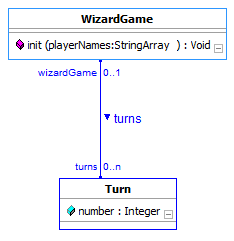 @Test
   public void testTurnWizardGameReferentialIntegrity()
   {
      // Create start situation
      WizardGame wizardGame = new WizardGame();
      Turn turn = new Turn();
      
      // Set wizard game
      turn.setWizardGame(wizardGame);
      
      // Check referential integrity
      assertTrue("Turn was not added to wizard game", wizardGame.hasInTurns(turn));
      assertSame("Wizard game not found", wizardGame, turn.getWizardGame());
      
      // Remove the game
      turn.setWizardGame(null);
      
      // Check referential integrity
      assertFalse("Turn is still contained", wizardGame.hasInTurns(turn));
      assertNull("Turn still references the wizard game", turn.getWizardGame());
   }
Methodenentwurf I
Nach Implementierung des Klassendiagramms erfolgt der Methodenentwurf
Zunächst textuell:
Schritte aufschreiben, die die Methode erledigen soll
Bedingungen: „Wenn noch nicht alle Credits, dann….“
Sprünge: „Gehe zu Schritt X“
Methodenentwurf II
Beispiel: „Mensch ärgere dich nicht“








Textueller Methodenentwurf für: move():void der Klasse Stone
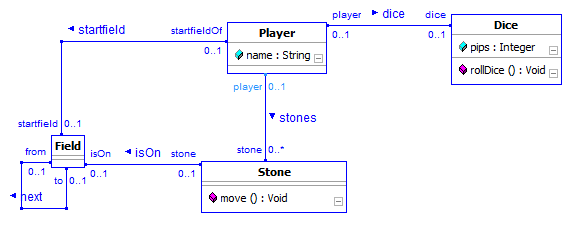 Methodenentwurf III – Praktische Übung
Anforderung: 
Die Spielfigur soll so viele Felder weitergesetzt werden, wie der Würfel anzeigt
Mögliche Lösung:
Überprüfe ob der Spieler den Würfel besitzt
Merke dir die Augenzahl des Würfels in einer Variable „toMove“
Setze den Spielstein ein Feld nach vorn.
Dekrementiere „toMove“
Wenn „toMove“ größer als 0 gehe zu Schritt 3. Ansonsten fertig.
[Speaker Notes: 10 Min]
Methodenentwurf IV – Praktische Übung
Implementierung in Java
Eclipse Projekt vom Blog herunterladen:
http://seblog.cs.uni-kassel.de/wp-content/uploads/2011/05/PMSS11LudoEclipseProject.zip
In Eclipse importieren
JUnit Test schreiben, der:
4 Felder erzeugt und diese miteinander verbindet
1 Spieler  erzeugt
1 Spielfigur die dem Spieler zugeordnet ist und auf dem ersten Feld steht
1 Würfel mit Augenzahl 2 erzeugt und ihm dem Spieler zuordnet
Methode move() auf dem Spielstein aufruft
Testet, ob der Stein nun auf dem dritten Feld steht
Methode  move():void der Klasse Stone nach textuellem Entwurf implementieren
[Speaker Notes: 20 Min]
Methodenentwurf V
Mögliche Implementierung









Verifikation durch Zetteltest
public void move()
   {
      Player player = getPlayer();
      Dice dice = player.getDice();
      if (dice != null)
      {
         int toMove = dice.getPips();

         while (toMove > 0)
         {
            Field curF = getIsOn();
            Field toField = curF.getTo();
            setIsOn(toField);
            toMove--;
         }
      }
   }
Methodenentwurf VI - Zetteltest
Zetteltest
Hilft Methoden zu verstehen
Fehler aufzudecken
Ist „manuelles Debuggen“
Zetteltest Methode  move():void der Klasse Stone
Methodenentwurf VIII
Mögliche Implementierung









Verifikation durch Zetteltest
public void move()
   {
      Player player = getPlayer();
      Dice dice = player.getDice();
      if (dice != null)
      {
         int toMove = dice.getPips();

         while (toMove > 0)
         {
            Field curF = getIsOn();
            Field toField = curF.getTo();
            setIsOn(toField);
            toMove--;
         }
      }
   }
Methodenentwurf IX - Zetteltest
next
next
f1:Field
f2:Field
f3:Field
next
f4:Field
d: Dice
this
isOn
s:Stone
pips == 2
besitzt
player
wuerfel
dice
sp:Player
toMove
= 2
Methodenentwurf X
Mögliche Implementierung









Verifikation durch Zetteltest
public void move()
   {
      Player player = getPlayer();
      Dice dice = player.getDice();
      if (dice != null)
      {
         int toMove = dice.getPips();

         while (toMove > 0)
         {
            Field curF = getIsOn();
            Field toField = curF.getTo();
            setIsOn(toField);
            toMove--;
         }
      }
   }
toMove
= 2
Methodenentwurf XI - Zetteltest
next
next
f1:Field
f2:Field
f3:Field
next
f4:Field
d: Dice
this
isOn
toField
s:Stone
pips == 2
curF
besitzt
player
wuerfel
dice
sp:Player
toMove
= 2
Methodenentwurf XIII
Mögliche Implementierung









Verifikation durch Zetteltest
public void move()
   {
      Player player = getPlayer();
      Dice dice = player.getDice();
      if (dice != null)
      {
         int toMove = dice.getPips();

         while (toMove > 0)
         {
            Field curF = getIsOn();
            Field toField = curF.getTo();
            setIsOn(toField);
            toMove--;
         }
      }
   }
toMove
= 1
Methodenentwurf XIV - Zetteltest
next
next
f1:Field
f2:Field
f3:Field
next
isOn
f4:Field
d: Dice
this
toField
s:Stone
pips == 2
curF
besitzt
player
wuerfel
dice
sp:Player
toMove
= 1
Methodenentwurf XV
Mögliche Implementierung









Verifikation durch Zetteltest
public void weitersetzen ()
   {
      Spieler spieler = getSpieler();
      Wuerfel wuerfel = spieler.getWuerfel();
      if(wuerfel != null)
      {
         int nochGehen = wuerfel.getAugenzahl();

         while(nochGehen > 0)
         {
            Feld aktF = getStehtAuf();
            Feld naechstes = aktF.getZu();
            setStehtAuf(naechstes);
            nochGehen--;
         }
      }
   }
nochGehen
= 0
Methodenentwurf XVI - Zetteltest
f1:Field
f2:Field
f3:Field
next
next
next
f4:Field
isOn
d: Dice
this
toField
s:Stone
pips == 2
curF
besitzt
player
wuerfel
dice
sp:Player
toMove
= 0
eDOBS I
eDOBS (eclipse Dynamic Object Browsing System)
Update Site: http://www.se.eecs.uni-kassel.de/se/fileadmin/se/projects/eDOBS/update
„Variables-View als Objektdiagramm“
Zeigt die Objekte im Speicher (Java Heap) grafisch an
Klassisches Objektdiagramm
Instanzen
Attributbelegungen
Links
Erlaubt Interaktion mit den Objekten
Ändern von Attributwerten
Aufruf von Methoden
Erzeugen/Löschen von Objekten und Links
eDOBS II
eDOBS III
Breakpoint im Programm setzen
Starte das Programm im Debug-Modus
Debug as -> Java Application, NICHT Debug as eDOBS VM
Warte bis der Debugger auf dem Breakpoint hält
Wähle eine Objekt-Variable im Variables-View (z.b. this), Rechtsklick, „Browse in eDOBS“
Wechsle die Perspektive zu „eDOBS (Debug)“
eDOBS IV
Objekte „expandieren“
Zeige alle Nachbarn
Rechtsklick auf Objekt -> Expand
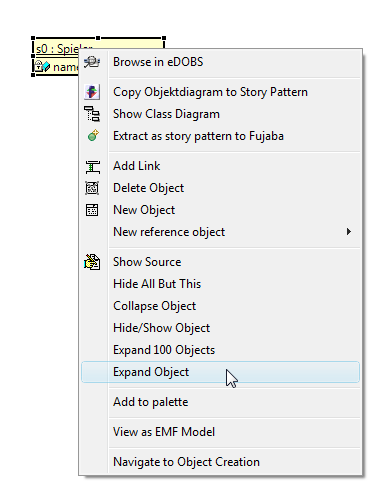 eDobs V
Quelltext
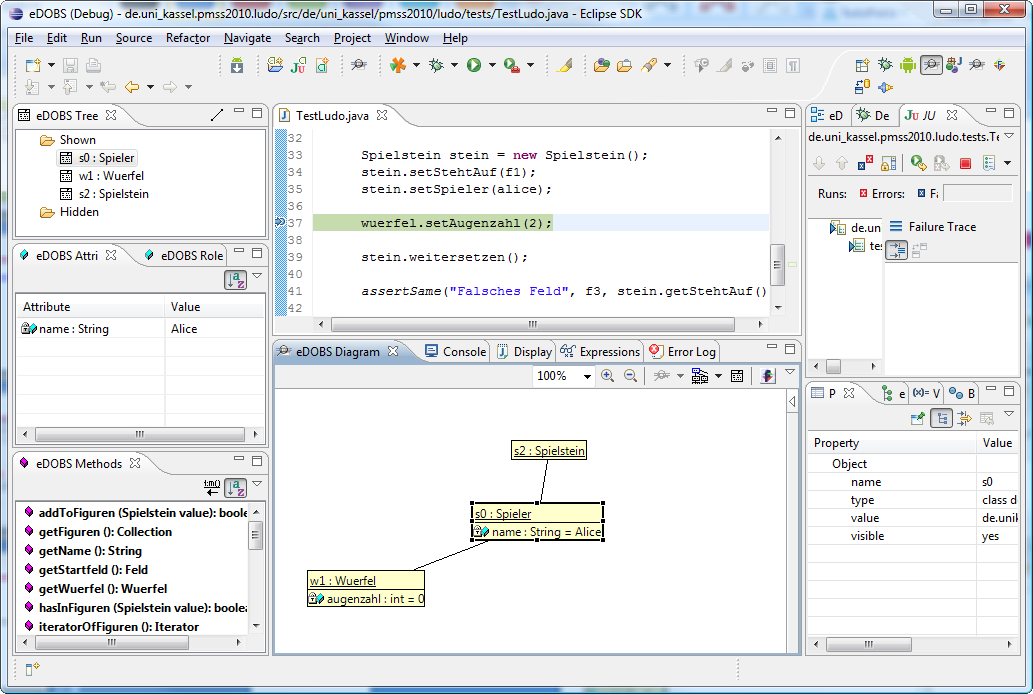 Attribute
anzeigen/
ändern
Methoden 
aufrufen
Objektdiagramm
Vorschau HA3 I
Abgabe in 2 Wochen (02.06.2010, 23.59 Uhr)
Vorbereitung: 
eDOBS installieren
Wizard Projekt herunterladen (optional)
Enthält bereits Implementierung des Klassendiagramms und der Methode WizardGame::startGame():void 
Aufgabe 1
WizardGame::init(…):void implementieren
Für jeden per Parameter übergebenen Namen einen Spieler erzeugen
„Open-“ und „Closed-“ Stack erzeugen
60 Karten erzeugen
Vorschau HA3 II
Aufgabe 2
eDOBS Screenshot von Objektsituation am ende von WizardGame::init (…):void
Aufgabe 3
Startsituation ist vorgegeben
Zetteltest zur Methode WizardGame::startGame():void
eDOBS Screenshot
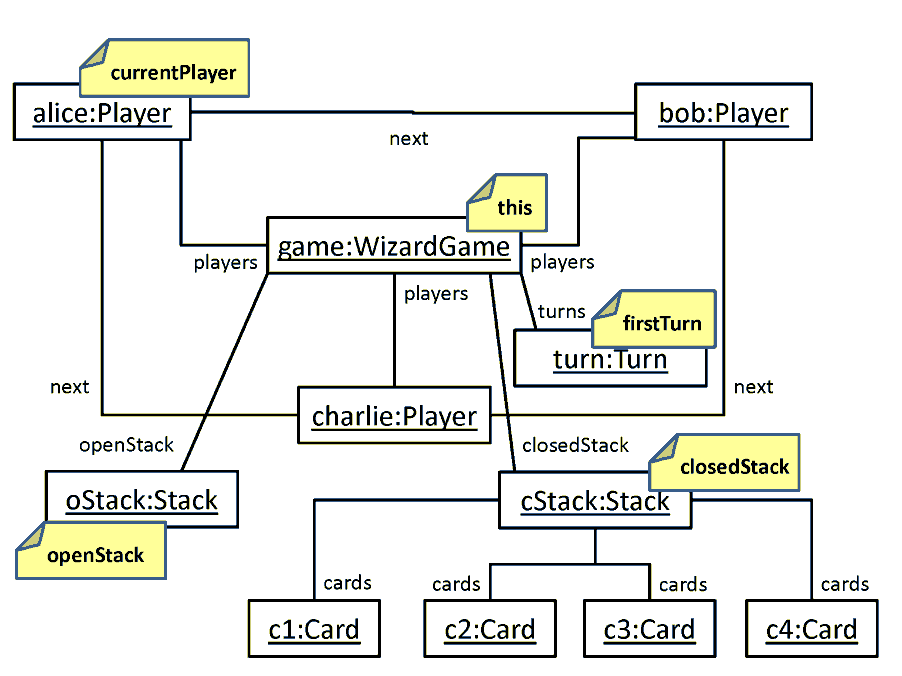 Vorschau HA3 III
Zusatzaufgabe
JUnit Test schreiben der die Korrektheit der ersten Vorhersagerunde testet
Jeder Spieler muss ein „Forecast“-Objekt besitzen, welches der aktuellen Runde zugeordnet ist
Das „trickcount“ Attribut der Klasse „Forecast“ darf nicht größer sein als das „number“ Attribut des zugeordneten „Turn“-Objekts
Methode WizardGame::startGame():void erweitern, Player::doForecast():void implementieren
Zwei eDOBS Screenshots:
Startsituation
Endsituation
Ende
Schönes WE!